Introduction to File Systems- beneath the surface
David E. Culler
 CS162 – Operating Systems and Systems Programming
Lecture 4
Sept 8, 2014
Reading: A&D 3.1-3, 11.1-2
HW0 due today
HW1: out
What’s below the surface ??
Application / Service
streams
High Level I/O
handles
Low Level I/O
registers
Syscall
File System
descriptors
I/O Driver
Commands and Data Transfers
Disks, Flash, Controllers, DMA
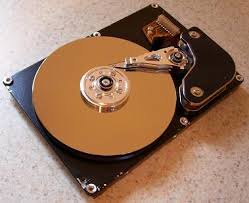 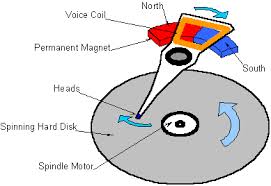 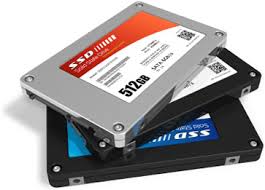 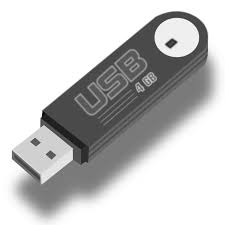 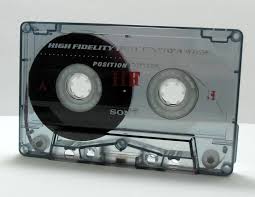 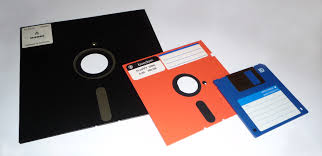 9/10/14
cs162 fa14 L4
2
File Intro recall exercise
What is the namespace introduced by the file system?
Like an address space, but structured names, rather than flat addresses
9/10/14
cs162 fa14 L4
3
C Low level I/O
Operations on File Descriptors – as OS object representing the state of a file
User has a “handle” on the descriptor
#include <fcntl.h>
#include <unistd.h>
#include <sys/types.h>

int open (const char *filename, int flags [, mode_t mode])
int close (int filedes)
Bit vector of:
Access modes (Rd, Wr, …)
Open Flags (Create, …)
Operating modes (Appends, …)
Bit vector of Permission Bits:
User|Group|Other X R|W|X
http://www.gnu.org/software/libc/manual/html_node/Opening-and-Closing-Files.html
9/10/14
cs162 fa14 L4
4
C Low Level: standard descriptors
#include <unistd.h>

STDIN_FILENO -  macro has value 0
STDOUT_FILENO - macro has value 1
STDERR_FILENO - macro has value 2

int fileno (FILE *stream)

FILE * fdopen (int filedes, const char *opentype)
Crossing levels: File descriptors vs. streams
Don’t mix them!
9/10/14
cs162 fa14 L4
5
C Low Level Operations
#include <unistd.h>
#include <sys/types.h>

ssize_t read (int filedes, void *buffer, size_t maxsize)
 - returns bytes read, 0 => EOF, -1 => error
ssize_t write (int filedes, const void *buffer, size_t size)
 - returns bytes written

off_t lseek (int filedes, off_t offset, int whence)

int fsync (int fildes)       – wait for i/o to finish
void sync (void)             – wait for ALL to finish
When write returns, data is on its way to disk and can be read, but it may not actually be permanent!
ISO C: size_t is the preferred way to declare any arguments or variables that hold the size of an object.
ssize_t return value permits use of -1 to indicate error
9/10/14
cs162 fa14 L4
6
A little example: lowio.c
#include <fcntl.h>
#include <unistd.h>
#include <sys/types.h>

int main() {
  char buf[1000];
  int     fd = open("lowio.c", O_RDONLY, S_IRUSR | S_IWUSR);
  ssize_t rd = read(fd, buf, sizeof(buf));
  int    err = close(fd);
  ssize_t wr = write(STDOUT_FILENO, buf, rd);
}
9/10/14
cs162 fa14 L4
7
And lots more !
TTYs versus files
Memory mapped files
File Locking
Asynchronous I/O
Generic I/O Control Operations
Duplicating descriptors
int dup2 (int old, int new)
int dup (int old)
9/10/14
cs162 fa14 L4
8
What’s below the surface ??
Application / Service
streams
High Level I/O
handles
Low Level I/O
registers
Syscall
File System
descriptors
I/O Driver
Commands and Data Transfers
Disks, Flash, Controllers, DMA
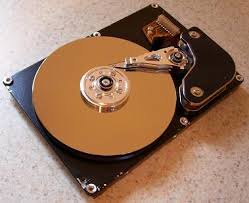 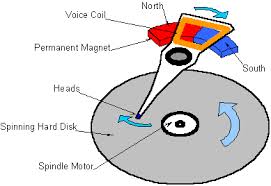 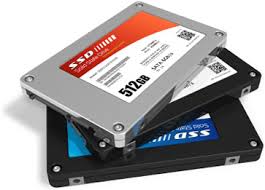 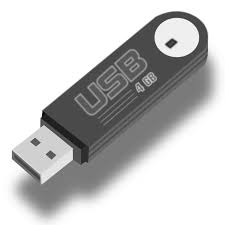 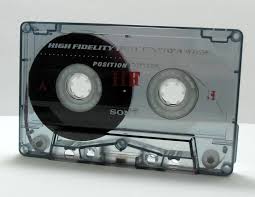 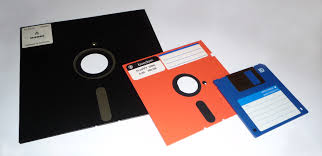 9/10/14
cs162 fa14 L4
9
SYSCALL
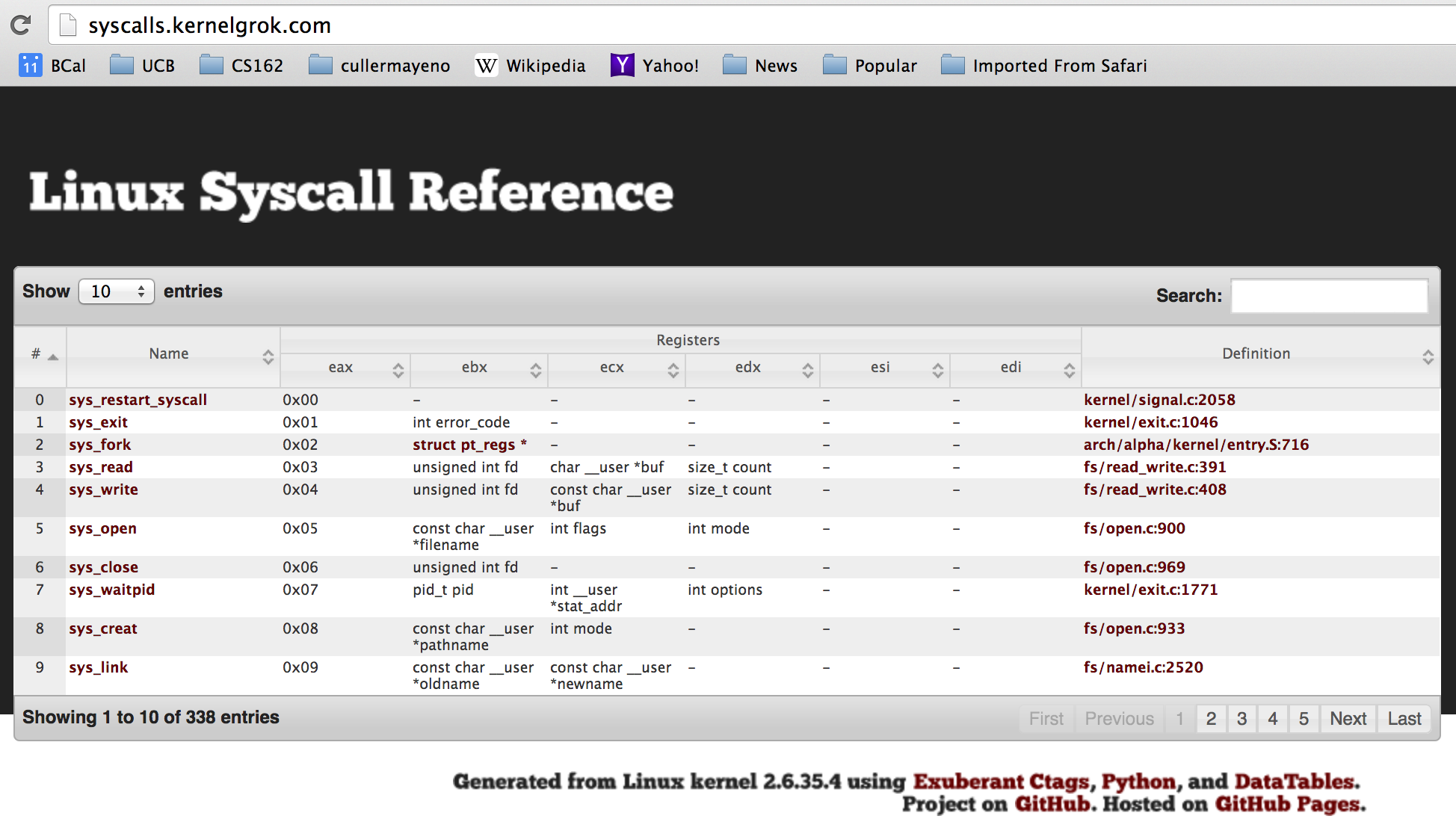 Low level lib parameters are set up in registers and syscall instruction is issued
9/10/14
cs162 fa14 L4
10
What’s below the surface ??
File descriptor number
 - an int
Application / Service
streams
High Level I/O
handles
Low Level I/O
registers
Syscall
File System
descriptors
File Descriptors
 - a struct with all the info about the files
I/O Driver
Commands and Data Transfers
Disks, Flash, Controllers, DMA
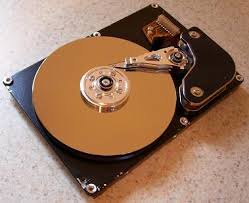 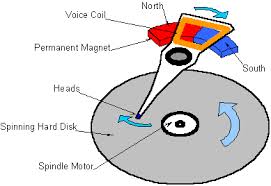 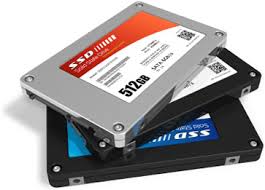 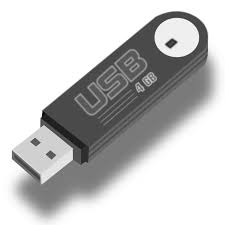 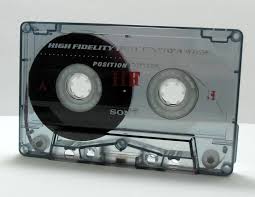 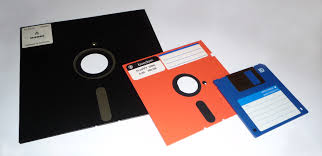 9/10/14
cs162 fa14 L4
11
Another: lowio-std.c
#include <stdlib.h>
#include <stdio.h>
#include <string.h>
#include <unistd.h>
#include <sys/types.h>

#define BUFSIZE 1024

int main(int argc, char *argv[])
{
  char buf[BUFSIZE];
  ssize_t writelen = write(STDOUT_FILENO, "I am a process.\n", 16);

  ssize_t readlen  = read(STDIN_FILENO, buf, BUFSIZE);

  ssize_t strlen   = snprintf(buf, BUFSIZE,"Got %zd chars\n", readlen);

  writelen = strlen < BUFSIZE ? strlen : BUFSIZE;
  write(STDOUT_FILENO, buf, writelen);

  exit(0);
}
9/10/14
cs162 fa14 L4
12
Internal OS File Descriptor
Internal Data Structure describing everything about the file
Where it resides
Its status
How to access it
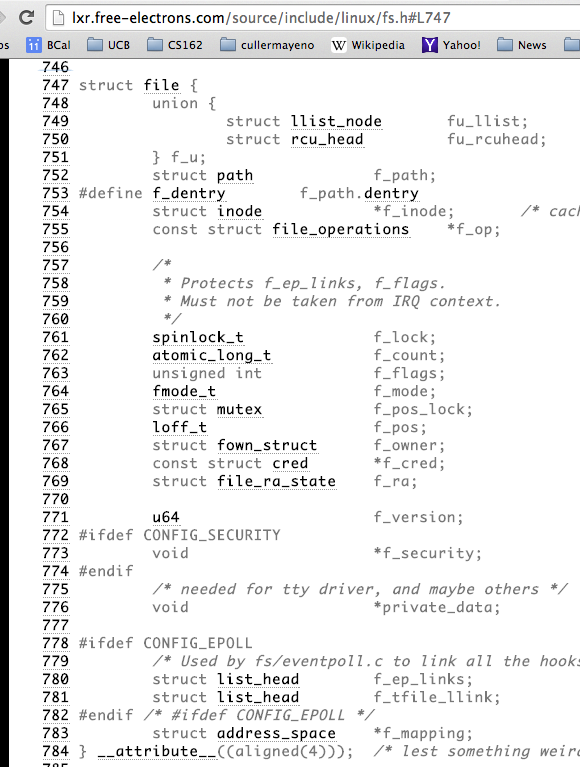 9/10/14
cs162 fa14 L4
13
File System: from syscall to driver
In fs/read_write.c
ssize_t vfs_read(struct file *file, char __user *buf, size_t count, loff_t *pos)
{
  ssize_t ret;
  if (!(file->f_mode & FMODE_READ)) return -EBADF;
  if (!file->f_op || (!file->f_op->read && !file->f_op->aio_read))
    return -EINVAL;
  if (unlikely(!access_ok(VERIFY_WRITE, buf, count))) return -EFAULT;
  ret = rw_verify_area(READ, file, pos, count);
  if (ret >= 0) {
    count = ret;
    if (file->f_op->read)
      ret = file->f_op->read(file, buf, count, pos);
    else
      ret = do_sync_read(file, buf, count, pos);
    if (ret > 0) {
      fsnotify_access(file->f_path.dentry);
      add_rchar(current, ret);
    }
    inc_syscr(current);
  }
  return ret;
}
9/10/14
cs162 fa14 L4
14
Low Level Driver
Associated with particular hardware device
Registers / Unregisters itself with the kernel
Handler functions for each of the file operations
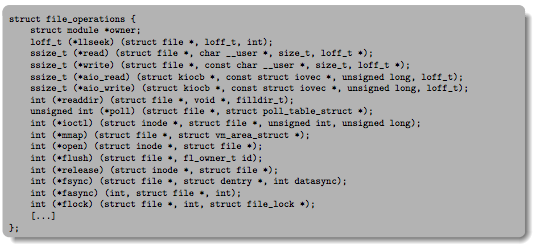 9/10/14
cs162 fa14 L4
15
So what happens when you fgetc?
Application / Service
streams
High Level I/O
handles
Low Level I/O
registers
Syscall
descriptors
File System
Commands and Data Transfers
I/O Driver
Disks, Flash, Controllers, DMA
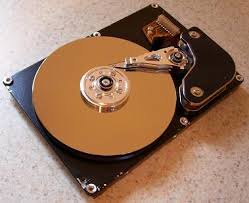 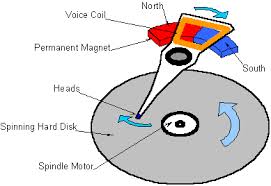 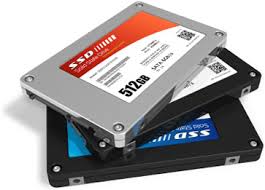 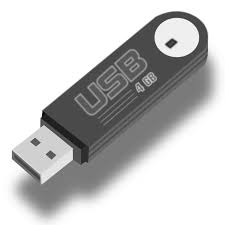 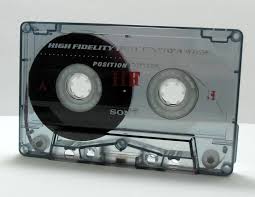 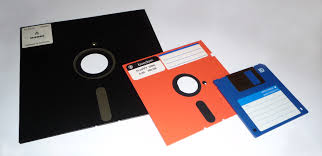 9/10/14
cs162 fa14 L4
16
Breather
9/10/14
cs162 fa14 L4
17
Question
Process is an instance of a program executing.
The fundamental OS responsibility
Processes do their work by processing and calling file system operations

Are their any operations on processes themselves?

exit ?
9/10/14
cs162 fa14 L4
18
pid.c
#include <stdlib.h>
#include <stdio.h>
#include <string.h>
#include <unistd.h>
#include <sys/types.h>

#define BUFSIZE 1024
int main(int argc, char *argv[])
{
  int c;

  pid_t pid = getpid();   /* get current processes PID */

  printf("My pid: %d\n", pid);

  c = fgetc(stdin);
  exit(0);
}
ps anyone?
9/10/14
cs162 fa14 L4
19
Can a process create a process ?
Yes
Fork creates a copy of process
9/10/14
cs162 fa14 L4
20
fork1.c
#include <stdlib.h>
#include <stdio.h>
#include <string.h>
#include <unistd.h>
#include <sys/types.h>

#define BUFSIZE 1024
int main(int argc, char *argv[])
{
  char buf[BUFSIZE];
  size_t readlen, writelen, slen;
  pid_t cpid, mypid;
  pid_t pid = getpid();         /* get current processes PID */
  printf("Parent pid: %d\n", pid);
  cpid = fork();
  if (cpid > 0) {		          /* Parent Process */
    mypid = getpid();
    printf("[%d] parent of [%d]\n", mypid, cpid);
  }  else if (cpid == 0) {	 /* Child Process */
    mypid = getpid();
    printf("[%d] child\n", mypid);
  } else {
    perror("Fork failed");
    exit(1);
  }
  exit(0);
}
9/10/14
cs162 fa14 L4
21
UNIX Process Management
UNIX fork – system call to create a copy of the current process, and start it running
No arguments!
UNIX exec – system call to change the program being run by the current process
UNIX wait – system call to wait for a process to finish
UNIX signal – system call to send a notification to another process
9/10/14
cs162 fa14 L4
22
[Speaker Notes: UNIX splits creating a process into two steps, each of them a lot simpler.]
fork2.c
…
  cpid = fork();
  if (cpid > 0) {               /* Parent Process */
    mypid = getpid();
    printf("[%d] parent of [%d]\n", mypid, cpid);
    tcpid = wait(&status);
    printf("[%d] bye %d\n", mypid, tcpid);
  }  else if (cpid == 0) {      /* Child Process */
    mypid = getpid();
    printf("[%d] child\n", mypid);
  }
  …
9/10/14
cs162 fa14 L4
23
UNIX Process Management
9/10/14
cs162 fa14 L4
24
[Speaker Notes: How is this used – typically, fork a process, child and parent are now both running the same program.  One sets up the child program, and runs exec – becoming the new program
The parent, usually, waits for the child to finish]
Shell
A shell is a job control system 
Allows programmer to create and manage a set of programs to do some task
Windows, MacOS, Linux all have shells

Example: to compile a C program
cc –c sourcefile1.c
cc –c sourcefile2.c
ln –o program sourcefile1.o sourcefile2.o
./program
HW1
9/10/14
cs162 fa14 L4
25
Signals – infloop.c
#include <stdlib.h>
#include <stdio.h>
#include <sys/types.h>

#include <unistd.h>
#include <signal.h>

void signal_callback_handler(int signum)
{
  printf("Caught signal %d - phew!\n",signum);
  exit(1);
}

int main() {
  signal(SIGINT, signal_callback_handler);

  while (1) {}
}
Got top?
9/10/14
cs162 fa14 L4
26
Process races: fork.c
if (cpid > 0) {
    mypid = getpid();
    printf("[%d] parent of [%d]\n", mypid, cpid);
    for (i=0; i<100; i++) {
      printf("[%d] parent: %d\n", mypid, i);
      //      sleep(1);                                                                               
    }
  }  else if (cpid == 0) {
    mypid = getpid();
    printf("[%d] child\n", mypid);
    for (i=0; i>-100; i--) {
      printf("[%d] child: %d\n", mypid, i);
      //      sleep(1);                                                                               
    }
  }
9/10/14
cs162 fa14 L4
27
BIG OS Concepts so far
Processes
Address Space
Protection
Dual Mode
Interrupt handlers (including syscall and trap)
File System
Integrates processes, users, cwd, protection
Key Layers: OS Lib, Syscall, Subsystem, Driver
User handler on OS descriptors
Process control
fork, wait, signal --- exec
9/10/14
cs162 fa14 L4
28
Code for this lecture
http://cs162.eecs.berkeley.edu/static/lectures/code04/fork.c
http://cs162.eecs.berkeley.edu/static/lectures/code04/fork1.c
http://cs162.eecs.berkeley.edu/static/lectures/code04/fork2.c
http://cs162.eecs.berkeley.edu/static/lectures/code04/infloop.c
http://cs162.eecs.berkeley.edu/static/lectures/code04/lowio-std.c
http://cs162.eecs.berkeley.edu/static/lectures/code04/lowio.c
http://cs162.eecs.berkeley.edu/static/lectures/code04/pid.c
9/10/14
cs162 fa14 L4
29